ΑΠΟΣΤΟΛΟΣ ΔΑΛΑΚΟΥΡΑΣΚΑΘΗΓΗΤΗΣ ΦΥΣΙΚΗΣ ΑΓΩΓΗΣΟΜΟΣΠΟΝΔΙΑΚΟΣ ΠΡΟΠΟΝΗΤΗΣ ΚΑΛΑΘΟΣΦΑΙΡΙΣΗΣ
ΣΚΟΠΟΙ ΤΗΣ ΦΥΣΙΚΗΣ ΑΓΩΓΗΣ ΕΊΝΑΙ…
ΚΙΝΗΤΙΚΟΣ: ΑΝΑΦΕΡΕΤΑΙ ΣΤΗΝ ΠΡΟΑΓΩΓΗ ΣΩΜΑΤΙΚΩΝ ΙΚΑΝΟΤΗΤΩΝ (ΔΥΝΑΜΗΣ,ΑΝΤΟΧΗΣ,ΤΑΧΥΤΗΤΑΣ,ΕΠΙΔΕΞΙΟΤΗΤΑΣ)
ΒΙΟΛΟΓΙΚΟΣ: ΑΝΑΦΕΡΕΤΑΙ ΣΤΗΝ ΑΝΑΠΤΥΞΗ ΤΗΣ ΚΙΝΗΤΙΚΗΣ ΣΥΜΠΕΡΙΦΟΡΑΣ ΜΕΣΩ ΤΗΣ ΕΚΜΑΘΗΣΗΣ ΤΗΣ ΤΕΧΝΙΚΗΣ ΔΙΑΦΟΡΩΝ ΑΘΛΗΜΑΤΩΝ
ΚΟΙΝΩΝΙΚΟΣ – ΗΘΙΚΟΣ: ΑΝΑΦΕΡΕΤΑΙ ΣΤΗΝ ΚΑΛΛΙΕΡΓΕΙΑ ΑΡΕΤΩΝ,ΌΠΩΣ ΘΕΛΗΣΗ,ΥΠΟΜΟΝΗ,ΕΠΙΜΟΝΗ,ΟΜΑΔΙΚΟ ΠΝΕΥΜΑ,ΣΥΝΕΡΓΑΣΙΑ,ΑΛΛΗΛΕΓΓΥΗ Κ.Α..
ΠΝΕΥΜΑΤΙΚΟΣ: ΑΝΑΦΕΡΕΤΑΙ ΣΤΙΣ ΓΝΩΣΕΙΣ ΠΟΥ ΠΡΕΠΕΙ ΝΑ ΑΠΟΚΤΗΣΟΥΝ ΟΙ ΜΑΘΗΤΕΣ, ΌΠΩΣ ΚΑΝΟΝΙΣΜΟΙ,ΓΝΩΣΕΙΣ ΠΡΟΠΟΝΗΤΙΚΗΣ ΚΑΙ ΥΓΙΕΙΝΗΣ,ΛΑΟΓΡΑΦΙΚΑ ΣΤΟΙΧΕΙΑ Κ.Α…
ΒΙΩΜΑΤΙΚΟΣ: ΑΝΑΦΕΡΕΤΑΙ ΣΤΗΝ ΕΝΑΣΧΟΛΗΣΗ ΜΕ ΤΑ ΑΘΛΗΜΑΤΑ ΚΑΙ ΤΗΝ ΑΣΚΗΣΗ ΣΤΟΝ ΕΛΕΥΘΕΡΟ ΧΡΟΝΟ, ΣΤΗ ΔΙΑ ΒΙΟΥ ΜΑΘΗΣΗ.
ΠΡΟΘΕΡΜΑΝΣΗ
ΠΡΟΘΕΡΜΑΝΣΗ ΛΟΙΠΟΝ Η ΚΟΙΝΩΣ ΤΟ ΖΕΣΤΑΜΑ, ΕΊΝΑΙ Η ΑΠΑΡΑΙΤΗΤΗ ΠΡΟΟΔΕΥΤΙΚΗ ΣΩΜΑΤΙΚΗ ΚΑΙ ΨΥΧΟΛΟΓΙΚΗ ΠΡΟΕΤΟΙΜΑΣΙΑ, ΜΕΣΩ ΠΡΟΠΑΡΑΣΚΕΥΑΣΤΙΚΩΝ ΚΙΝΗΣΕΩΝ Η ΑΣΚΗΣΕΩΝ ΠΡΙΝ ΤΟ ΚΥΡΙΩΣ ΠΡΟΓΡΑΜΜΑ ΠΡΟΠΟΝΗΣΗΣ
ΚΑΛΛΙΣΘΕΝΙΚΗ ΓΥΜΝΑΣΤΙΚΗ
ΑΠΟΘΕΡΑΠΕΙΑ
ΑΠΟΘΕΡΑΠΕΙΑ ΛΟΙΠΟΝ Η ΚΟΙΝΩΣ ΤΟ ΧΑΛΑΡΩΜΑ , ΕΊΝΑΙ ΑΠΑΡΑΙΤΗΤΗ ΠΡΟΟΔΕΥΤΙΚΗ ΣΩΜΑΤΙΚΗ ΚΑΙ ΨΥΧΟΛΟΓΙΚΗ ΕΠΑΝΑΦΟΡΑ, ΜΕΣΩ ΗΠΙΩΝ ΚΙΝΗΣΕΩΝ-ΜΕΤΑΚΙΝΗΣΕΩΝ ΚΑΙ ΔΙΑΤΑΤΙΚΩΝ ΑΣΚΗΣΕΩΝ ΜΕΤΑ ΤΟ ΤΕΛΟΣ ΤΗΣ ΚΥΡΙΩΣ ΠΡΟΠΟΝΗΣΗΣ.
ΕΝΤΥΠΟ ΙΑΤΡΙΚΟΥ ΔΕΛΤΙΟΥ ΚΑΙ ΟΜΟΣΠΟΝΔΙΑΚΗ ΚΑΡΤΕΛΑ ΑΘΛΗΤΗ
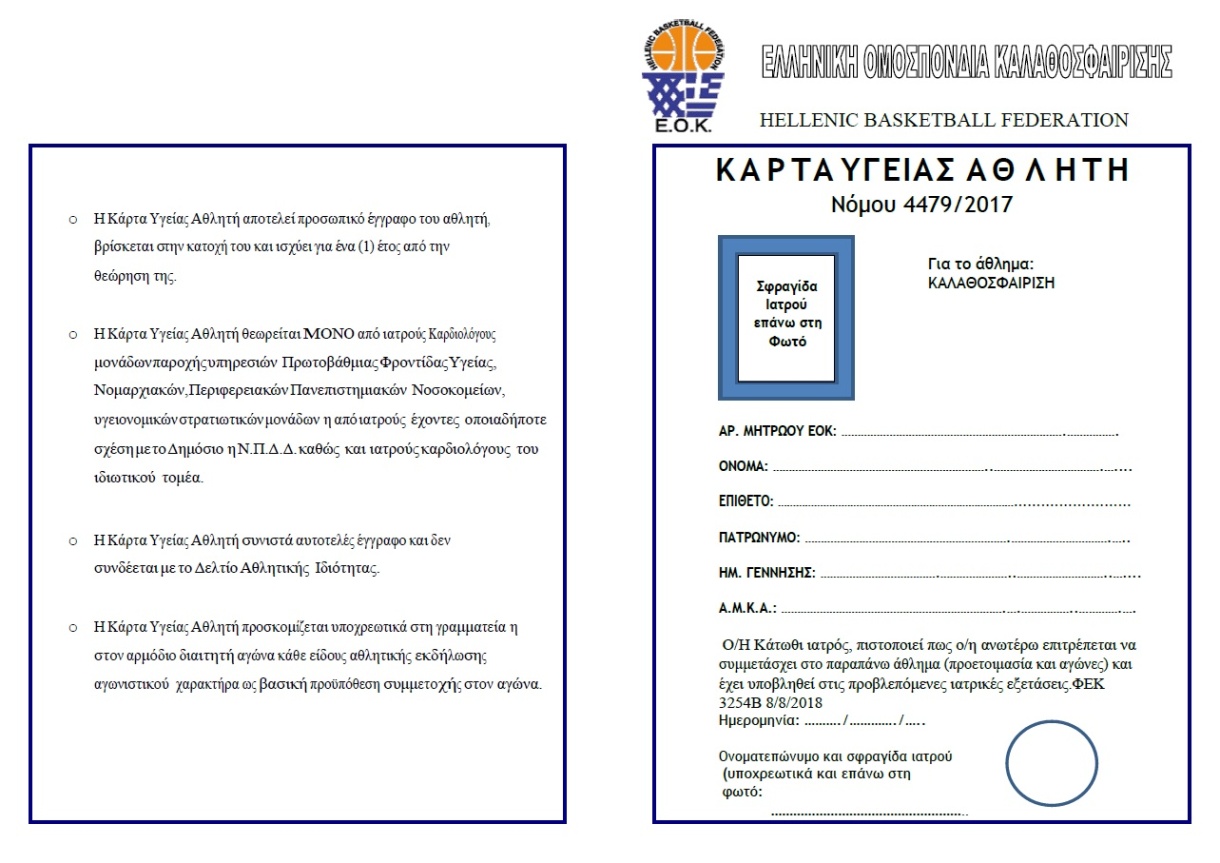 https://youtu.be/L8mZoKEO3PI